Percepciones y valoraciones de los estudiantes de la UV sobre las TIC
Universidad Veracruzana

Miguel A. Casillas Alvarado
Alberto Ramírez Martinell
Juan Carlos Ortega Guerrero
Objetivo
Analizar los datos concernientes a las percepciones y valoraciones que los estudiantes de la Universidad Veracruzana (UV) tienen sobre las Tecnologías de Información y Comunicación (TIC) para fines académicos y sociales. 

Nota: Tanto las percepciones sobre las TIC como otros datos relativos a los saberes digitales de los estudiantes, su grado de apropiación tecnológica (GAT) y su capital tecnológico (KT) fueron obtenidos en el marco de la investigación Brecha Digital en Educación Superior que se condujo en la UV de 2012 a 2014.
Cuestionario: http://www.uv.mx/blogs/brechadigital
Marco de referencia
TIC en educación superior
Capital Tecnológico (KT)
Grado de apropiación tecnológica (GAT)
Afinidad Tecnológica de los estudiantes universitarios sobre las TIC
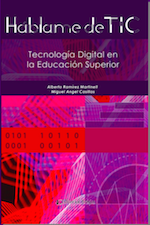 Casillas, M.A., Ramírez-Martinell, A., y Ortiz V. (2014). El capital tecnológico una nueva especie del capital cultural: Una propuesta para su medición. En Háblame de TIC Vol. 1. Tecnología Digital en la Educación Superior. Argentina: Brujas
Descarga del libro: http://www.uv.mx/blogs/brechadigital
Muestra
Aquí presentamos los resultados que corresponden al índice de Afinidad Tecnológica (iAFI) que mide las disposiciones y valoraciones que se tienen sobre las TIC y que deriva de la aplicación de 2,048 encuestas a estudiantes de todas las regiones y todas las áreas académicas que hay en la UV. El cuestionario se aplicó entre mayo de 2014 y marzo de 2015 en formato electrónico.
http://www.uv.mx/blogs/brechadigital
Dimensiones de análisis
Dominio de las TIC
Mundo actual y TIC
Internet como apoyo o distracción
Hábitos y conductas en la cultura digital
Dominio de las TIC
8 de cada 10 estudiantes están de acuerdo con que el dominio de las TIC permite obtener mejores resultados escolares, mientras que quienes opinan definitivamente en sentido contrario son sólo una décima parte. 
7 de cada 10 opina que las TIC no son útiles para hacer amigos; mientras que 2 de cada 10 estuvieron de acuerdo en que sí son importantes para este fin.
9 de cada 10 está de acuerdo con que el dominio de las TIC les permitirá obtener mejores empleos
Mundo actual y TIC
En relación con las valoraciones que tienen los estudiantes sobre la importancia de las TIC para sobrevivir en el mundo actual, la mitad está de acuerdo con que las TIC son indispensables.
Las opiniones se dividen cuando les preguntamos si estar conectado a Internet permanentemente es fundamental para estar en contacto con el mundo: 46.1% está en desacuerdo y 37.2% está de acuerdo.
Las hipótesis que refieren a una identidad estudiantil hiperconectada no son del todo ciertas en el caso de los estudiantes de la UV en el 2015.
Internet como apoyo o distracción
Sobre este tema, hay claramente una opinión dividida en tres grupos, aunque nuevamente hay una ligera tendencia hacia una percepción negativa sobre este asunto: 
22% afirma que para ellos no representa distracción alguna. 
36% está indecisa 
42% concuerda con que es más una distracción,
Para la mayoría de los estudiantes Internet representa una distracción a sus actividades académicas, porque éstas obviamente no están pasando por la red, sino continúan ancladas en los procesos más tradicionalistas.
Hábitos y conductas en la cultura digital
Al respecto, también encontramos tres grupos de opinión: 
43.8% consideran indispensable estar actualizados en las últimas versiones de software y de dispositivos. 25% están indecisos 
Frente a otra pregunta encontramos que la mitad piensa que el celular con Internet es indispensable en su vida cotidiana.
Como ha podido observarse, hay una gran variedad de opiniones y percepciones sobre las TIC y la escuela y la vida en sociedad. No hay valoraciones homogéneas ni todos los estudiantes piensan de la misma manera.
iAFI
El iAFI se construyó sumando las respuestas a 9 preguntas que se respondían por medio de una escala de Likert con cinco respuestas posibles (Muy en desacuerdo, En desacuerdo, Indeciso, De acuerdo, Muy de acuerdo) a las que se asignaron valores numéricos de 0 a 4. 

Se normalizó para obtener un índice en escala de 0 a 10 y posteriormente se categorizó en cuatro clases: Muy bajo, Bajo, Alto y Muy alto.
Variaciones en las percepciones
Género
Edad
Regiones
Áreas académicas
Una mirada desde el género
La diferencia entre edades
Las diferencias regionales
Las áreas académicas
Conclusiones
Estudiar el índice de Afinidad Tecnológica (iAFI) nos sirve para:
identificar la proclividad hacia las TIC de los estudiantes universitarios
Enmarcar las diferentes valoraciones de los agentes universitarios 
Diseñar estrategias pedagógicas diferenciadas
Desmontar la creencia de la brecha generacional
Disciplinario 
Si buscamos que los estudiantes tengan una mayor apropiación tecnológica debemos identificar las percepciones y creencias sobre las TIC para orientar acciones institucionales en materia tecnológica.
Referencias
Casillas Alvarado, M. A., Ramíeez Martinell, A., y Ortega Guerrero, J. C. (2015). Percepciones y valoraciones de los estudiantes universitarios sobre las TIC. Conferencia presentada en  XIII Congreso Nacional de Investigación Educativa, Chihuahua. México. 
Casillas Alvarado, M. A., Ramírez Martinell, A., y Ortiz Méndez, V. (2014). El capital tecnológico una nueva especie del capital cultural: Una propuesta para su medición. En A. Ramírez Martinell y M. A. Casillas Alvarado (Eds.), Háblame de TIC: Tecnología Digital en la Educación Superior. Argentina: Brujas.
Hernández y Hernández, D., Ramírez Martinell, A., y Cassany, D. (2014). Categorizando a los usuarios de sistemas digitales. Pixel-Bit. Revista de Medios y Educación, 44, 113-126. 
Morales, T. A., y Ramírez Martinell, A. (2014). Afinidad Tecnológica del Profesor Universitario. Revista Ensayos Pedagógicos, 9 (1). 
Ramírez Martinell, A., y Casillas Alvarado, M. A. (2015). Los saberes digitales de los universitarios. En J. Michelli (Ed.), Educación virtual y universidad, un modelo de evolución. (pp. 77-106). México: UAM.
Ramírez Martinell, A., Casillas Alvarado, M. A., y Contreras, C. C. (2014). La incorporación de las TIC a la enseñanza universitaria de los idiomas. Revista Debate Universitario, 3 (5), 123-138. 
Ramírez Martinell, A., Casillas Alvarado, M. A., y Ojeda  Ramírez, M. M. (2013). Brecha Digital entre estudiantes y profesores de la universidad Veracruzana: Grado de apropiación tecnológica, capital cultural, trayectorias escolares y desempeño académico.  Recuperado el 10 de enero de 2015, de http://www.uv.mx/blogs/brechadigital/files/2013/08/brecha_digital_noviembre_2013.zip
Ramírez Martinell, A., Casillas Alvarado, M. A., y Ojeda Ramírez, M. M. (2013). Brecha Digital entre estudiantes y profesores de la universidad Veracruzana: Grado de apropiación tecnológica, capital cultural, trayectorias escolares y desempeño académico  Recuperado el 10 de enero de 2015, de http://www.uv.mx/blogs/brechadigital/files/2013/08/brecha_digital_noviembre_2013.zip
Ramírez Martinell, A., Morales, A. T., y Olguín, P. A. (2013). Brecha Digital en el contexto universitario: Una estrategia para su medición. Conferencia presentada en XII Congreso Nacional de Investigación Educativa, Guanajuato, México.